Straßenübersicht Ortschaft Maasdorf Ortsteil Maasdorf
Das Trebbichauer Feld
Über den Piethenschen Wege
Weg nach Pilsenhöhe
Weg von Edderitz
Dorfstraße
Das Piethensche Feld
7	Dorfstraße Bereich K 2073
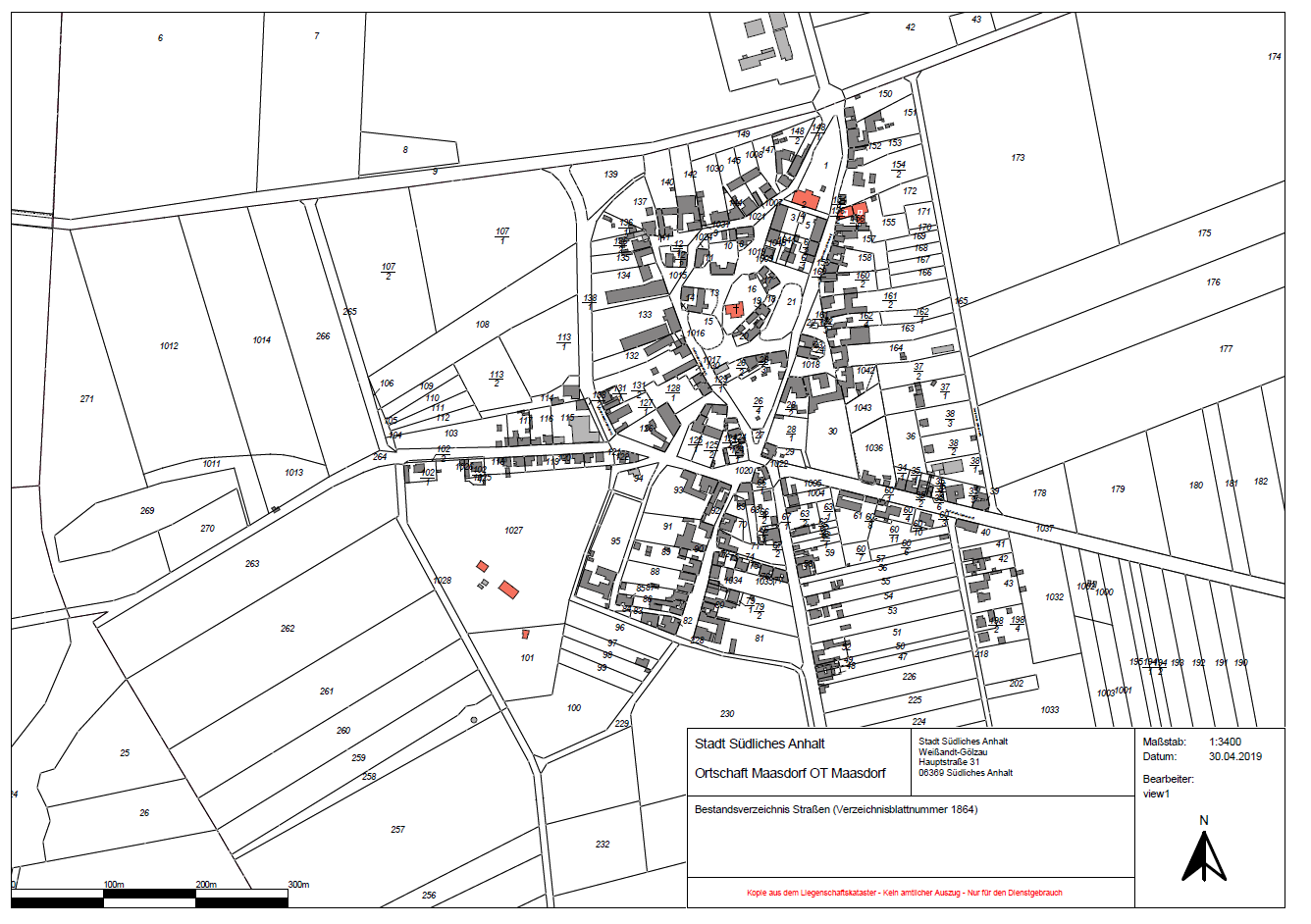 2
Bushaltestellen (LBW bzw. massiv)
6
4 (siehe auch andere Übersicht)
5 (siehe auch andere Übersicht)
7
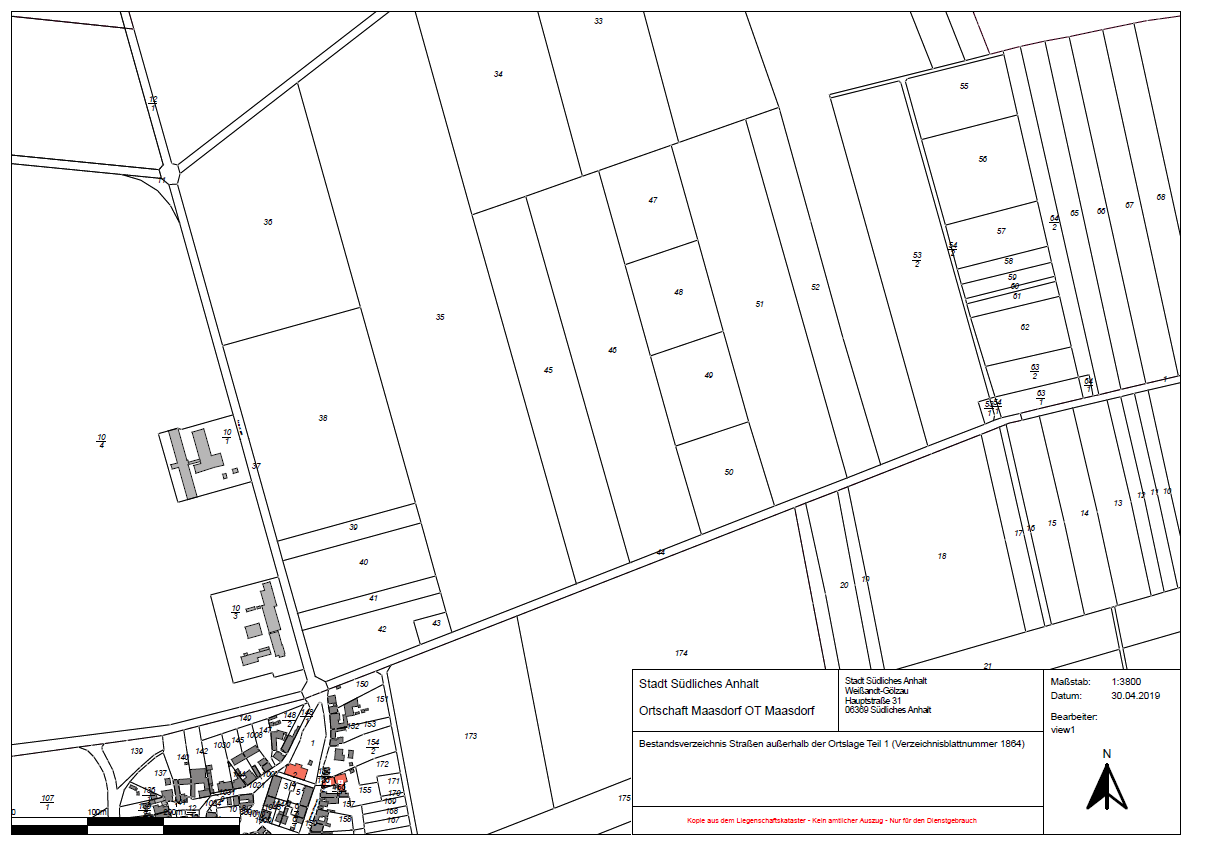 4  (siehe auch andere Übersicht)
3
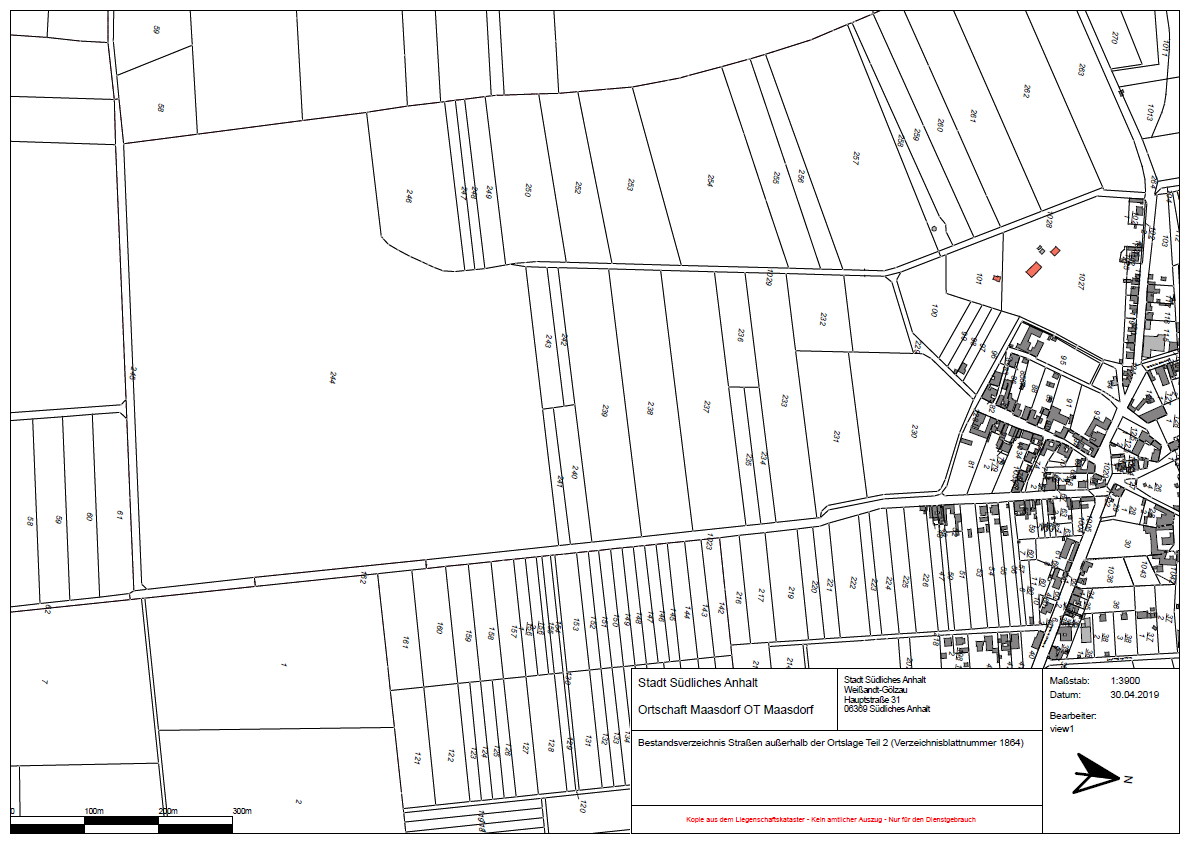 1
5 (siehe auch andere Übersicht)